分会LCIF协调员训练
网络研讨会 2：您能够做什么
[Speaker Notes: 欢迎回来！在本次网络研讨会里，我们将审阅给您提供的建议和策略，以便您角色的成功。

（换下一张投影片）]
成功的4个步骤
[Speaker Notes: 在本次网络研讨会里，我们将关注您身为分会LCIF协调员的主要任务或职责 - 我们也可以将这些称作您成功的4个步骤！

（换下一张投影片）]
成功的4个步骤
[Speaker Notes: 作为提示：您的角色包括四个主要任务，一个共同目标 - 促使每位狮友的参与：
讲述您的故事: 帮助会员了解LCIF在您的社区和全球的影响力。
制定计划: 了解您和贵分会能够支持“行动 100”的很多方式。之后，设定目标。
建立团队: 组建一个委员会来帮助您募集资金并接触社区。
筹款：首先自己捐款。之后，邀请他人加入您支持“行动 100”并给他们提供参与的方式。

所有这些任务加起来，将有助于您能够最佳的鼓励并确保贵分会，甚至其他社区成员的参与！

（换下一张投影片）]
讲述您的故事
[Speaker Notes: 您向成功迈出的第一步是讲述您的LCIF和“行动 100”的故事。

（换下一张投影片）]
讲述您的故事
讲述故事是鼓励参与我们基金会的重要部分。
您可以做几个简单的事情来创建自己的LCIF和“行动 100”的故事：
[Speaker Notes: 听到一个好的故事常常是人们决定捐款的部分原因 - 这可能也是您支持LCIF或成为狮友的部分原因。不管是否相信，您会有要讲述的好故事并且讲述故事将有助于您的分会成员了解“行动 100”和LCIF的重要性。

创建您自己的LCIF故事只需要几个简单步骤：
先从了解您服务的理由开始：询问自己：我为何要成为狮友？我为何到今天还是狮友？
思考您对哪个全球志业最热衷: 查阅“行动 100”的案例支持。哪项志业对您最为重要？哪项志业对您的分会成员和贵社区最为重要？
瞭解更多有关LCIF在贵社区里的影响力: 索取有关贵区或复合区收到并实施的拨款信息 - 您或贵分会成员可能会惊讶，LCIF在您的社区取得了很多成就。访问：http://www.lcif.org/EN/our-work/index.php。
实践并准备: 使用在您手册结尾的讲述故事指南，做笔记并组织您的想法。与您的区LCIF协调员、家庭成员或信任的朋友一道练习讲述故事。在与您的分会领导成员见面前，询问他们还想了解“行动 100”的什么信息，以便您能够做相应的准备。

一旦经过这些步骤，您将会讲述一个很好的故事！

（换下一张投影片）]
工具和数据
LCIF提供一些工具和数据来帮助您讲述故事并传播募款信息！




联络您的区协调员，以了解贵区最有效的方法
[Speaker Notes: 您有很多工具帮助您向您的分会成员讲述故事并谈论“行动 100”和LCIF。这些包括影片、投影片、宣传册、口袋型指南、认捐卡 、拨款的历史、来自 LCIF  博客的故事的故事以及更多。访问网站查看：在“会员的资源”下，点击“资源中心”并之后“行动 100”。我们还鼓励您与区协调员沟通，并询问他们在访问分会并参加区的其他会议时，发现什么最有效果。

（换下一张投影片）]
工具和数据
访问LCIF的网站，以下载这些资源并给自己打印
您还可以使用数据申请表格来预订一套这些材料
请注意：订单至少需要两周的时间完成
[Speaker Notes: 您能够从LCIF的网站上下载这些资源并为自己打印。您还可以完成材料申请表格并让LCIF给您发送一套材料。请记住：我们仅能够完成有限的数量，而且订单至少需要两周打印并寄送 - 因此，请做相应的计划。

（换下一张投影片）]
制定计划
[Speaker Notes: 既然您开始组织您的故事以及您能够用工具来分享，让我们开始考虑为剩余的年度制定计划。

（换下一张投影片）]
制定计划
制定计划对您的成功很重要！
建立您的计划从两个关键步骤开始：
1
审阅推荐的募款策略
2
设定年度目标
[Speaker Notes: 拥有计画将有助于您的分会活动走入正轨并让您在年度有路可寻。开发一个计划从两个简单步骤开始：首先，审阅潜在的募款活动策略，并确定贵分会最成功的策略。其次，您可以设定年度目标，以便通过使用这些策略来达成。

（换下一张投影片）]
募款策略
为“行动 100”和LCIF募款是您角色的关键部分 - 但不一定要困难
以下是几项帮助您开始的建议：
[Speaker Notes: 募款资金是您身为分会LCIF协调员的角色的重要部分。我们知道募款对一些人可能有些令人生畏，但可以简单，甚至娱乐！您对贵分会最成功之处最为了解，但如果您对角色不熟悉，我们提供几个建议：
先从邀请个人会员捐款开始，并在年度继续要求他们的支持：多数情况下，这是募集自己的最快和最简单的方法。我们要求所有的狮友在募款活动的每个年度捐赠100美元 - 每周仅2美元 - 但是不管他们能够捐赠多少，每个狮友的参与是我们成功的关键！
一旦您在个人会员捐赠方面取得进展，发动一个募款活动。这些是让贵社区参与的很好方式，并且贵分会每年可能已经举办一些活动！
然后，与贵分会干部合作来确定何时分会财务捐赠比较合适。或许，贵分会可以使用财务资金来匹配贵分会会员给“行动 100”的捐款。
一旦您获得来自分会会员和分会领导的支持，考虑联络当地商业和非狮友，寻求他们的支持。您可以从以往支持过您的商业开始。如果当地商业和非狮友看到贵分会及其会员带头支持，则他们将能可能愿意参加。

您可能对如何准确让个人会员参与捐款有更多的问题或如何计划一个募款活动 - 我们将会在稍后提供这些话题的更多详情以及在您的协调员手册中。

（换下一张投影片）]
设立目标
所有层级的LCIF领导都将设定目标
当目标设定后，我们狮友们会响应这个号召 - 并超越它们！
分会 LCIF 协调员
复合区协调员
地区领导人
区协调员
宪章区领导人
[Speaker Notes: 我们组织的每个层级 - 从分会上至宪章区 - 都将设定募款活动的目标。这将有助于确保在每个狮子年度有足够的活动，以达成整体3亿美元的目标。在每个层间设定目标给领导人在他们地区参与并支持LCIF和“行动 100”方面，提供具体和可管理的预期。最重要的是，我们知道狮友们响应召唤，达成目标 - 并竭力超越目标！

（换下一张投影片）]
“行动 100”请求
[Speaker Notes: 为了达成我们全球3亿美元的目标，我们要求每一位狮友考虑每周2美元的捐款，相当于每年100美元或整个募款活动期间300美元。

所有的狮友都将使用最低要求300美元的承诺作为“行动 100”内设定目标的基础。

（换下一张投影片）]
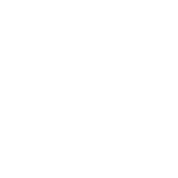 视力2例白内障手术
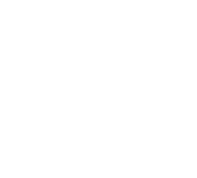 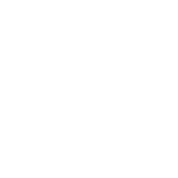 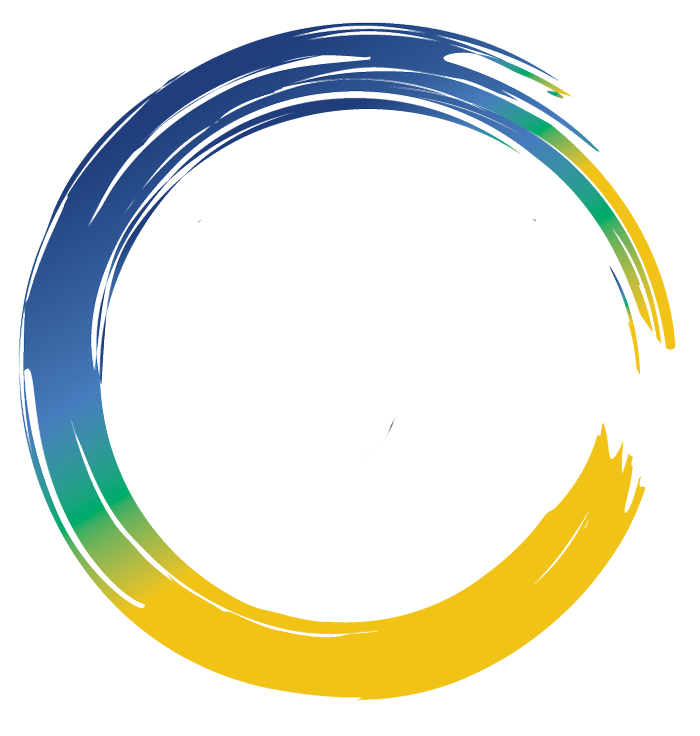 饥饿14个有需求的人获得正常的食物
青少年为一个课堂提供1年的【狮子探索】课程
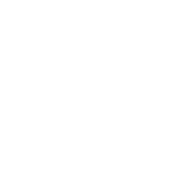 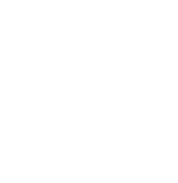 100美元能够做些什么？
糖尿病为18名有风险的人提供筛查
儿童癌症说明购买设备，诊断/治疗8名儿童
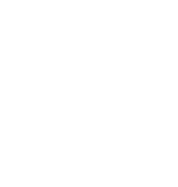 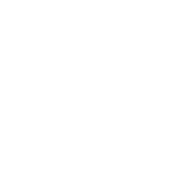 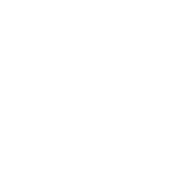 环境14人获得清洁的水
人道工作 	为100名儿童提供麻疹疫苗
灾难援助为4名自然灾害受害者提供即刻的援助
[Speaker Notes: 多很多狮友来说，每年100美元可能看似很大的要求。在前一张投影片上，分解成小的金额会有用 - 100美元仅仅是每周2美元。谈论LCIF能够用100美元的捐款能够做很多伟大的事，这样做也很有帮助。您可能记得第一次网络研讨会的这张投影片 - 再次提供。再仔细看一看，思考在您自己的分会里哪些是最成功或最令人信服的影响力。

（换下一张投影片）]
设立目标
考虑至少四个成就之一，让贵分会今年开始：
[Speaker Notes: 或许贵分会有给LCIF捐款悠久历史。或许您的很多会员从未向LCIF捐款过。不管贵分会处在何地位，我们鼓励您朝这四个成就之一努力，让贵分会开始：

您可以朝100%会员的参与努力 - 所有会员都给LCIF做出个人捐款。
参与是我们成功的关键!
越多的狮友参与，我们集体服务目标的影响力就越大
您还可以朝100%会员参与，至少每名会员100美元努力：所有会员至少给LCIF捐款100美元 - 达到我们每年每位会员整体100美元的目标。
100美元 - 仅每周2美元 - 可以持续很久
达成这个层级的分会将获得100/100分会的表扬！
贵分会可以提供分会财务捐赠或举办一项募款活动：考虑利用分会资金来匹配会员的捐款，或通过一项活动来尝试让更广大的社区参与。
分会财务捐赠是分会集体展示他们支持LCIF和“行动 100”的方式之一。
募款活动是让社区参与并传播我们服务讯息的很好方式。
贵分会可以成为模范分会: 模范分会设定挑战的目标并通过各种策略达成目标，为其他分会设立榜样。作为回报，他们将获得非凡的表扬

让我们了解更多成为一个模范分会的信息！

（换下一张投影片）]
模范分会
模范分会设定目标，挑战每名会员平均至少募集每名会员750美元并承诺尝试各种募款策略
有三个关键信息来了解模范分会：
[Speaker Notes: 可能贵分会让您设定高的目标 - 您是否考虑成为模范分会？

模范分会是我们募款活动成功的关键。模范分会设定挑战的目标，每名会员平均募集至少750美元并且通过尝试各种募款策略来实现。 
 
模范分会每名会员的平均数看似令人生畏，但请记住：
自2017年7月1日起募集的所有资金都计算在内 - 因此，贵分会可能已经开始了！
来自所有管道的所有资金都计算在内 - 不仅是会员捐赠！
贵分会可以在2022年6月30日达成目标 - 您不必在一年之内达成目标。

（换下一张投影片）]
模范分会
为了感谢模范分会的努力，它们符合三个阶段的杰出表扬：




基于达成的每位会员平均数（PMA）的表扬 - 查看手册获取更多信息
[Speaker Notes: 模范分会因其努力而获得杰出的表扬。它们获得三个阶段的表扬：承诺参与、达成目标以及完成所有承诺。

表扬是根据达成的每位会员平均数，以750为增加单位。您的手册对各阶段的表扬有完整的描述。

（换下一张投影片）]
组建您的团队
[Speaker Notes: 您已经开始考虑您的计划以及您为本年度设定的目标。现在，让我们来谈一谈组合一个支持您的团队！

（换下一张投影片）]
组建一个团队
贵分会的每名会员都在“行动 100”中扮演一个角色！
身为分会LCIF协调员，您可能考虑组建一个“分会行动 100委员会”
[Speaker Notes: 今年带领贵分会成功将需要来自贵分会每位会员的帮助。贵分会的一些会员可能在寻找新的领导机会以及参与的方式。支持您的领导是他们这样做的很好方式！

组建一个“分会行动 100委员”可能有帮助。您可以招募分会会员帮助您监管整体募款活动；指导不同募款策略或活动，包括亲自拜访会员并帮助打理行政事务，比如组织材料、提交捐赠或追踪贵分会的募款进展。

（换下一张投影片）]
组建一个团队
在考虑谁最适合这些角色时，请记住以下的资格：
[Speaker Notes: 如果您在寻找其他会员加入您的领导团队，寻找积极并参与贵分会的会员；他们展现对LCIF和“行动 100”的承诺和兴奋感；愿意对募款捐款或认捐；并且能够为他们的工作承诺每周几个小时。重要的是，您的分会会员能够承担积极的角色并将帮助分担您的一些职责。

（换下一张投影片）]
组建一个团队
记住：您是全球狮友领导团队的一部分，将狮友与LCIF连接在一起！
贵区LCIF协调员依靠您来让贵分会参与
通过以下方式与贵区协调员开始建立良好的关系：
[Speaker Notes: 身为分会LCIF协调员，您是成千上万个狮友领导团队的一部分，将狮友与LCIF连接在一起！贵区LCIF协调员依靠您带领贵分会并完成贵分会在贵区内的目标。反过来，他们在此支持您、提供指导并向LCIF宣传您的优秀工作！

如果您还没有与贵区协调员联络，您可以开始做几件事并建立良好的工作关系：
安排与贵区协调员定期沟通的时间：定期保持联络将有助于推动活动
及时回复信息的要求：贵区协调员将定期报告当地活动并且他们将非常感激您的快速答复
尽可能参加与同仁协调员的亲自见面会议：亲自见面会议是集聚在一起的重要方式、认识您的同仁领导、脑力激荡解决方案并庆祝成功
给贵区LCIF协调员发送定期更新：让您的协调员保持更新，能够给他们更多的机会向其他领导人和贵区的分会宣传您的成就！
邀请贵区LCIF协调员参加分会会议并与您一道演讲：他们也有故事讲述并且分享的故事越多就越好！]
募款
[Speaker Notes: 刚才，我们已经谈论了讲述您的故事、制定计划并建立您的团队。现在，让我们谈论我们如何能够最佳地募集资金，来实现更多的狮子会服务！

（换下一张投影片）]
募集资金
贵分会有四个关注的关键活动来募集资金：
[Speaker Notes: 狮友天性慷慨。他们是LCIF的最大支持者并且他们还支持分会方案以及他们自己社区的很多其他志业。但是，我们知道我们需要比以往更多狮友的参与，以便达成“行动 100”的目标。

身为分会LCIF协调员，您能够帮助贵分会募集资金，通过关注以下四个关键活动：
邀请个人会员做出个人捐款或承诺
计画募款活动，收益直接捐款给LCIF
考虑从分会财务直接向LCIF捐款
联系当地商业和非狮友并邀请他们加入贵分会，支持LCIF

让我们花其余的时间审阅如何能在这些策略的每个阶段的成功！
（换下一张投影片）]
让个人会员参与
[Speaker Notes: 增加会员参与将是我们关键之一。让我们简单地谈谈我们如何能够确保个人的支持

（换下一张投影片）]
让个人会员参与
在邀请同仁会员捐款或承诺时，请记住以下的提示：
[Speaker Notes: 我们知道，有些人不习惯要求您的会员捐款，或可能自上次起，已经很久没有做过。您可以做几件事情，让你成功：
首先，在开始邀请他人捐赠前自己捐款或承诺：
这样做将给您自信 - 能够告诉他人您已捐赠并邀请您的同仁会员加入您，并将长久地向他人展示这项事业值得去做，您相信LCIF并且他们应该参与。 
让您的会员捐款容易：
给他们提供认捐卡 ，或向他们展示如何在线捐款或承诺：www.lcif.org/donate，或在MyLion移动程序上捐款。如果在贵地区提供该程序，鼓励他们进行自动捐款 - 这是多次进行小笔捐款的很好方式。 
可以管理捐款:
邀请他们考虑做出具体的捐款，并且在捐款时，先从最小金额开始。举个例子：在募款活动期间，300美元的捐款是每年100美元 - 或者每个月8美元 - 或者每周2美元！当狮友明白小笔捐款能够有巨大影响力时，他们可能考虑捐款更多。
让捐款个性化:
可能时，与您的狮友单独见面或小组见面。提供提问题的空间并分享个人的故事，以鼓励狮友做出最佳捐款。了解您的狮友并了解哪项志业领域最令他们兴奋或对他们最重要，这也有帮助。 
让捐款正规化:
确保每位狮友完成承诺表格并提交给LCIF，进行适当的记录和及时的表扬完成 - 只有当我们有来自捐赠者的信息时，才能够发送表扬。
创造影响力:
感谢您的会员，因花时间与您见面、考虑捐款以及只要做出捐款。分享通过他们捐款给LCIF带来的影响力。此外，LCIF提供所有层级捐款的各种表扬机会，我们稍后查看。

记住：募款要记住的最重要的事是，您是在邀请同仁狮友和邻居加入您一道支持LCIF的工作。您不是在为自己募款 - 您是在为LCIF寻求捐款，以帮助改变世界。

（换下一张投影片）]
让个人会员参与
练习请求可能会有帮助。尝试使用并客制化下面的语言：
“我想邀请您加入我一道来支持‘行动 100’。我不了解您的财务状况或您有其他的慈善承诺，但是我知道对狮子会服务的热情和承诺。您是否考虑每月捐出8美元，在三年期间总共捐出300美元？”
[Speaker Notes: 直接、具体的请求常常是获得捐款最有效的方法。在您与会员见面前，练习要求可能会有所帮助。尝试使用并客制化下面的语言：

“我想邀请您加入我一道来支持‘行动 100’。我不了解您的财务状况或您有其他的慈善承诺，但是我知道对狮子会服务的热情和承诺。您是否考虑每月捐出8美元，在三年期间总共捐出300美元？”

（换下一张投影片）]
让个人会员参与
为您的要求做可能的答复，这也可能有用：
[Speaker Notes: 在准备邀请捐款时，您或许还要准备如何响应您邀请的不同回答。我们在上述提供了几个例子。

重要的是要记住，如果您的会员需要更多的时间来考虑捐赠，这很正常 - 这意味着他们认真对待此事！继续跟进他们，直到他们能够做出决定。

不过，会员说‘不’，他们可能有问题妨碍他们说‘是’。或者，他们考虑如果无法能够捐赠您要求的金额，他们就不会完全捐赠。总是要确保您回答他们的问题并对有意义的捐赠保持开放态度 - 即使低于您所要求的金额。

（换下一张投影片）]
让个人会员参与
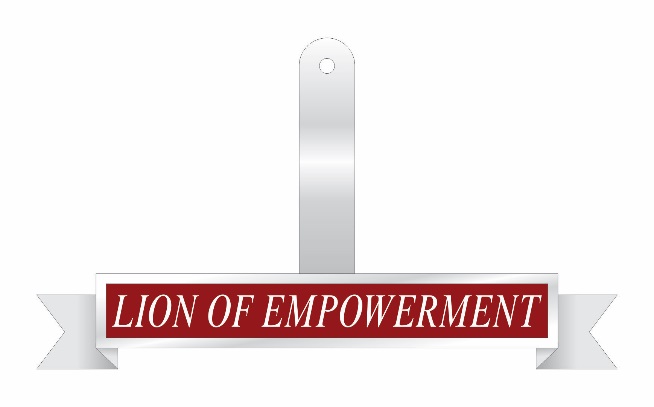 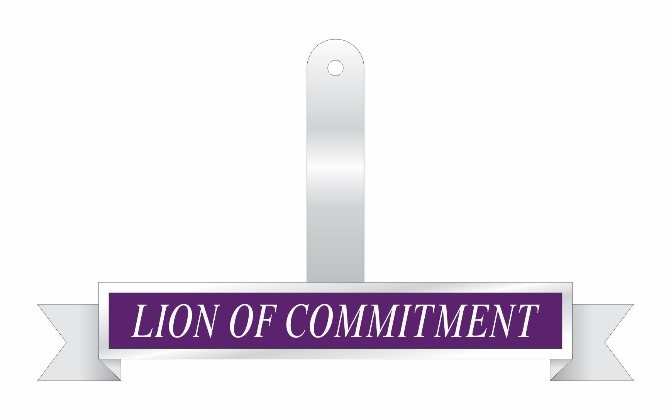 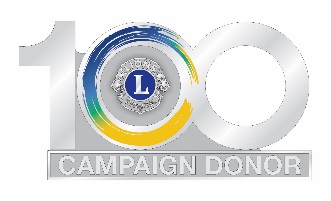 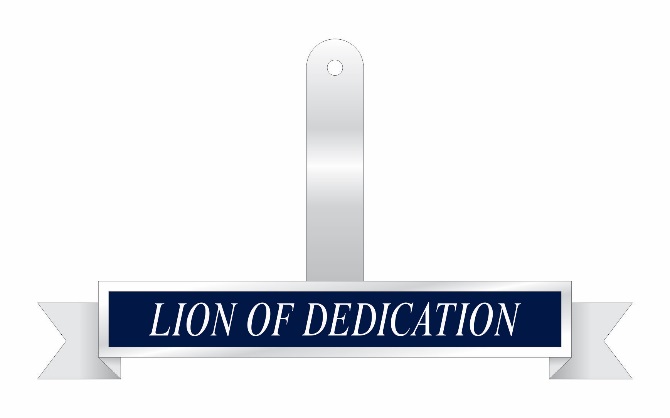 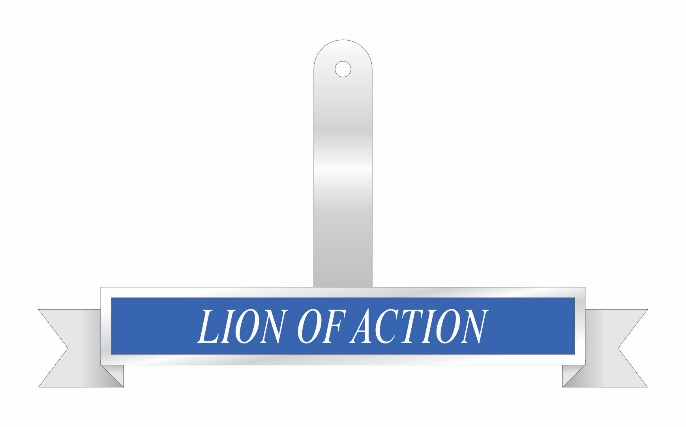 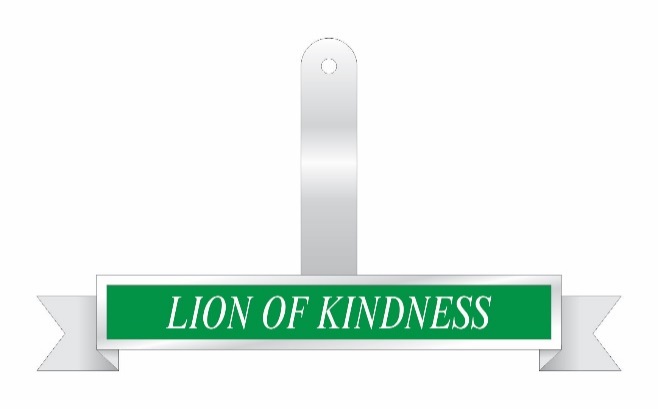 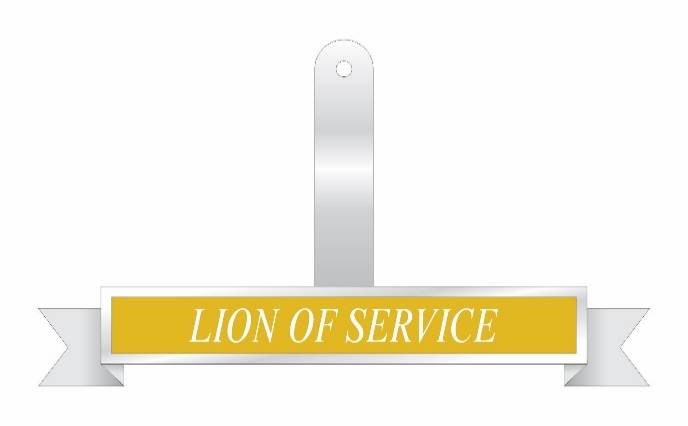 [Speaker Notes: 已经开发出特别、有限时间的表扬，给在“行动 100”期间向LCIF捐款的捐赠者。所有向“行动 100”捐款至少100美元的捐赠者，都将获得上述展示的一枚银质纪念徽章。总计捐款300美元或以上者，将收到上述的额外表扬。捐赠者将通过直接邮寄给他们的邮件地址，收到他们的表扬，除非另行说明，并且这些事项的完成将于2019年早期开始。

记住：所有“行动 100”的捐赠都将被计算做个人的“茂文钟士会员”或“茂文钟士尊荣会员”的累积。在此描述的所有表扬是除了LCIF提供的任何其他持续表扬的增加部分。

（换下一张投影片）]
让个人会员参与
额外的表扬提供给那些年度以及月度定期承诺者。这些持续捐赠者还将收到在前一个投影片上描述的表扬。
[Speaker Notes: 承诺长期重复捐款者 - 通过年度承诺或每月自动捐款 - 都符合收到有吸引力的礼物，除了他们为行动募款捐赠以外收到的表扬外。您不久将会听到更多这些事项的信息！

（换下一张投影片）]
持续的LCIF表扬
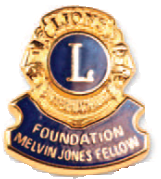 “行动 100”的捐款也将计算做持续的活动，比如：
茂文钟士会员：至少捐款1000美元
茂文钟士尊荣会员： 表扬的层级从2000至10万美元
人道伙伴：表扬的层级是10万美元和以上
您可以在lcif.org网站在线获取茂文钟士申请表格
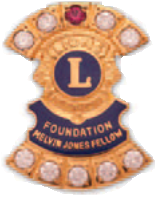 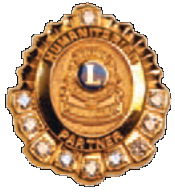 [Speaker Notes: 除了“行动 100”的表扬以外，给“行动 100”的捐款也将计算做LCIF的持续表扬活动：
茂文钟士会员表扬总计捐款1000美元的捐赠者，在五年期间至少100美元分期捐款。为了表扬这些捐款，捐赠者将收到独特的茂文钟士会员徽章和一个个性化牌匾。
茂文钟士尊荣会员表扬捐赠者持续捐款超过1000美元以上。本表扬活动为介于2000美元和10美元之间的层级提供独特的徽章
人道伙伴：本活动表扬的是终身总计捐款10万美元和以上者

当捐赠者累计达到茂文钟士会员信用时，他们应该完成茂文钟士申请表格。本表格可以在lcif.org网站上找到。

（换下一张投影片）]
狮友共捐
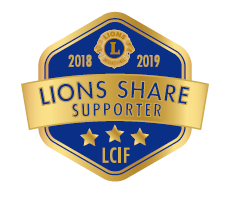 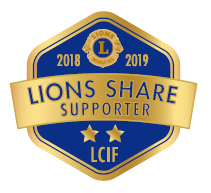 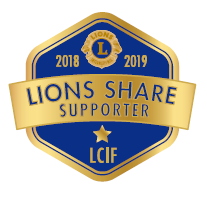 100美元
(2颗星)
50美元
(1颗星)
200美元
(3颗星)
[Speaker Notes: LCIF也表扬每年捐款50美元、100美元和200美元。该活动称作“狮友共捐”活动。狮友共捐专为无法一次性实现茂文钟士会员级别捐款的狮友提供，但表扬他们的慷慨并给他们提供长久通向茂文钟士会员的途径。 
狮友共捐活动提供以下层级的表扬：
捐款50美元者，可以收到一枚1颗星狮友共捐徽章
捐款100美元者，可以收到一枚2颗星徽章
捐款200美元者，可以收到一枚3颗星徽章

狮友共捐表扬是提供给除了在前面的投影片所述的“行动 100”表扬以外的活动。

捐款指定给“服务全球基金”，或“灾难援助基金”。贵区LCIF协调员将会收到大量的狮友共捐徽章以及手册，他们将利用该手册追踪这些捐款。如果您或贵分会的会员在线捐款符合资格，您确保要求LCIF给您寄送徽章。

（换下一张投影片）]
分会表扬
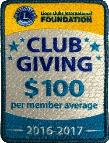 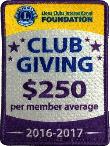 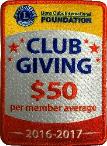 分会捐赠布章：
表扬基于每位会员平均捐赠
茂文钟士会员旗帜布章/年纹奖：
首次会员获得茂文钟士会员，将收到布章，随后的茂文钟士会员，将收到年纹奖
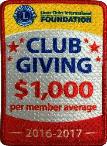 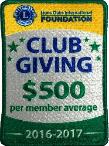 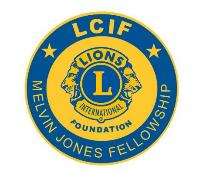 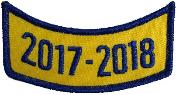 [Speaker Notes: 除了表扬“行动 100”模范分会外，LCIF还提供各种分会成就的表扬，比如分会捐赠布章和茂文钟士捐赠布章和年纹奖。
有五个层级的分会捐赠布章：50、100、250、500和1,000美元。表扬的计算是，按分会的捐赠数并除以分会的狮友人数。如果分会在给定狮子年度达到每位会员平均捐赠的任何这些层级，分会将收到旗帜布章。对于模范分会，除了符合模范分会表扬以外，它们可以收到这些表扬。
会员首次荣获茂文钟士会员，分会收到茂文钟士会员旗帜布章/年纹奖。会员首次荣获茂文钟士会员，分会随后收到年纹奖。当所有的分会会员符合茂文钟士会员时，分会还收到旗帜。

(换下一张投影片)]
募款活动
[Speaker Notes: 募款活动也是贵分会工作和支持“行动 100”的重要部分！

（换下一张投影片）]
计划募款活动
募款活动将贵分会会员团聚在一起并给带来一些快乐！
很多狮子分会在计划并执行各种募款活动方面非常有经验
[Speaker Notes: 募款活动是贵分会在一起度过时间的美好方式，您可以选择邀请其他会员并募集资金来支持LCIF的工作！

您可能在这些活动方面有些经验，但是如果对此陌生或需要温习一下，我们在此提供几个提示：
要有创意：募款活动是尝试新鲜事物的很好时机！询问同仁狮友的想法或在 LCIF  博客的故事上寻找提示
考虑您如何能够向参与者宣讲 LCIF、我们的全球志业以及狮子会如何服务全球。这是向贵社区展示LCIF工作的伟大方式
携带参与者可以带回家的材料：宣传册和口袋型指南都是很好的选择！
邀请其他会员帮助您：募款活动非常花时间和狮友的人力来执行。狮友们热爱引领并服务，因此寻找其他能够帮助您的分会会员！

记住：举办一项活动就是关于鼓励贵社区加入您一道来改变世界！

（换下一张投影片）]
分会财务捐赠
[Speaker Notes: 分会财务捐赠是贵分会能够支持LCIF的另一种方式。

（换下一张投影片）]
捐赠分会的财务。
给LCIF的分会财务捐赠是分会领导代表其会员支持LCIF的美好方式
领导人能够通过提供用募集的分会财务捐赠匹配，来鼓励个人捐款 - 这样将加倍捐赠者的影响力！
分会应该遵循他们标准规则和程序来确定他们能从财务中向LCIF捐赠多少
[Speaker Notes: 我们知道，很多分会有他们的预留资金，用于慈善捐赠。有些分会用这种方式支持LCIF。贵分会可能有其规则和程序来确定如何捐赠。除了代表会员捐赠外，分会财务捐赠还可以用来匹配个人捐赠并鼓励更多的会员支持。比如，一旦一定比例的会员捐赠后或募集一定程度资金后，也许贵分会可以提供财务捐赠。这是一种分会领导人可以进一步促进个人捐赠的方式。

（换下一张投影片）]
邀请来自商业和非狮友的支持
[Speaker Notes: 最后，LCIF欢迎来自非狮友个人和团体的支持。

（换下一张投影片）]
邀请来自商业和非狮友的支持
很多分会已经与地方商业和非狮友个人在以往的服务方案或募款活动中，建立了良好的关系
在计划让这些捐赠者参与时，请考虑以下几点：
[Speaker Notes: 如果贵分会以前举办过募款活动，或许您已经要求或收到过来自地方商业或非狮友朋友给其他活动或志业的捐款。让这类捐赠者参与不但是宣传对LCIF支持的很好方式，也是传播狮子会以及我们所做的伟大工作的最佳方式！

从以前支持过您的商业或非会员开始 - 他们已熟悉您的工作并且如果他们以前已经支持过您，很可能再次这样做。 
考虑从事全球志业的商业 - 也许健康业、废物管理、食品生产等等。他们很可能支持LCIF，因为我们服务的志业与这些行业相关联。
有些组织可能偏爱关注地方组织 - 通过谈论收到的拨款，向人们展示LCIF已支持您的地方社区。
很多雇主将匹配全部或部分职员的慈善捐款。当您的会员或非会员朋友捐款时，询问是否他们的雇主将匹配捐款 - 如果是，帮助他们完成并提交一份匹配捐款表格。

记住：同活动一样，邀请来自商业和非狮友的支持就是鼓励贵社区加入您一道来改变世界！

（换下一张投影片）]
着手开始
[Speaker Notes: 现在是将一切组织在一起并采取迈向分会成功的首要步骤的时机！

（换下一张投影片）]
着手开始
为本网络研讨会参加测验
 用问题联络您的区LCIF协调员
 自己捐款或承诺
 写下自己捐赠的理由
[Speaker Notes: 不要忘记为本网络研讨会参加测验，以测试您的知识。
如果您有进一步的问题，联络您的区协调员。
如果您还没有做，自己向LCIF捐款或承诺！考虑在未来三年里每年承诺100美元 - 如果可以，设置自动捐赠。
一旦您做了捐赠，写下自己捐赠的理由并将这些包括在您的演讲词中，用于演讲和分会会议。

（换下一张投影片）]
着手开始
完成讲述故事指南
 审阅在LCIF网站上提供的资源
 练习您的故事
 设定您今年要致力达成的目标
[Speaker Notes: 为了完成您的演讲稿，完成在您的手册结尾的讲述故事指南。
审阅网站上提供的材料和资源，比如可打印的材料以及LCIF影响力的故事。
练习您的故事：花时间与您的区协调员或一位信任的会员练习您的演讲稿。
考虑贵分会如何能够最好的开始实现我们每年每位会员100美元的共同目标 - 选择今年最适合贵分会的目标！

（换下一张投影片）]
着手开始
与贵分会干部见面来讨论您的目标
 开始为贵分会委员会识别良好的会员
 审阅每个募款策略的潜能并计划您将先尝试哪些
[Speaker Notes: 一旦您已经选择了这些目标，与贵分会干部见面讨论。 
考虑本年度围绕您的团队并开识别良好的会员成为贵分会委员会的部分。
确定哪些募款策略对贵分会最为成功并决定您将首先推广哪些。记住：个人参与是我们成功的关键，因此考虑从那儿开始！

（换下一张投影片）]
[Speaker Notes: 再次感谢您参与本次训练。我们期待一道庆祝我们的成功并改变世界！

（结束）]